Unit 4 
Percents
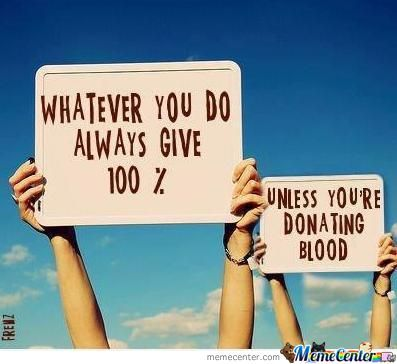 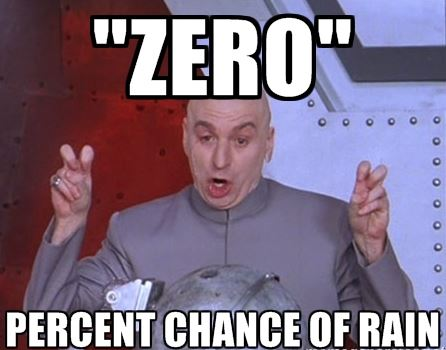 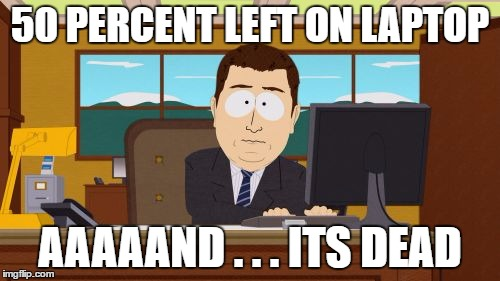 The history of percent
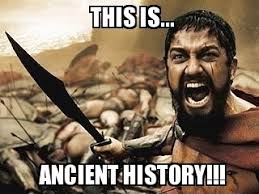 https://www.youtube.com/watch?v=JeVSmq1Nrpw
Rewrite the following as a fraction and a decimal
79%										c)	51%



b) 	3%										d)	123%
Write the following as fractions in lowest terms
15%											b) 4%
Write the following as fractions in lowest terms
c)	45%											d)	22%
Convert the following into percentages
0.85											b) 	0.54
Convert the following into percentages
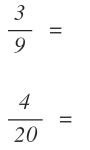 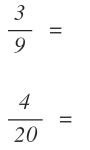 c)												d)
Calculating Exact Percentages
To calculate percentages of numbers;
Change the percentage into a decimal.
If you see the word ‘of’ change it to the multiplication symbol 
Multiply the decimal by the number you are calculating the percentage of.
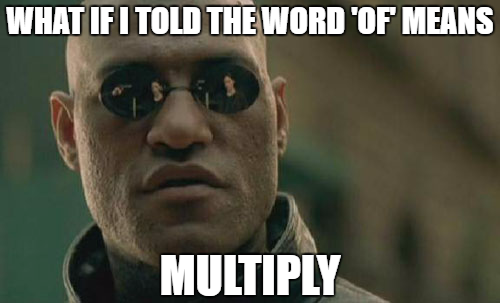 Let’s try!
To calculate percentages of numbers;
Change the percentage into a decimal.
If you see the word ‘of’ change it to the multiplication symbol 
Multiply the decimal by the number you are calculating the percentage of.
Calculate 15% of 40.
Examples
What is 12% of 19? 						b)	What is 18% of 29
Word Problem!
Ten co-workers are buying Ted a going away present and will each pay 10%. They decide to buy him a backpack for  $92.30 including tax. How much should each person pay?
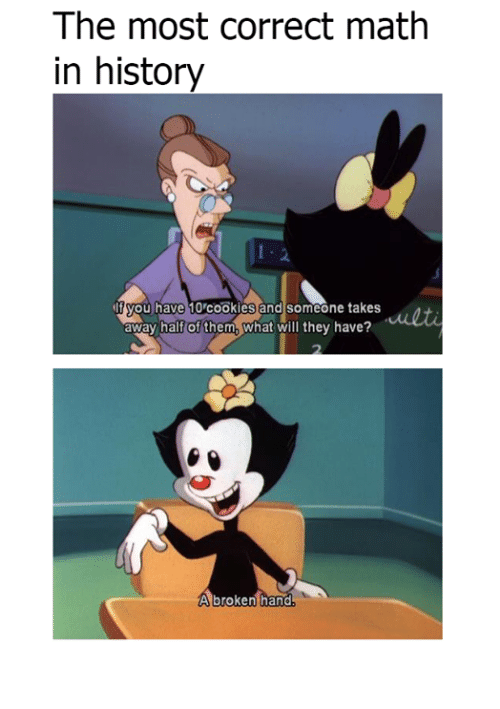 Review!
What does the word ‘of’ mean?

What does the word percent mean?

What is the first step when multiplying by a percent?
Percents greater than 100
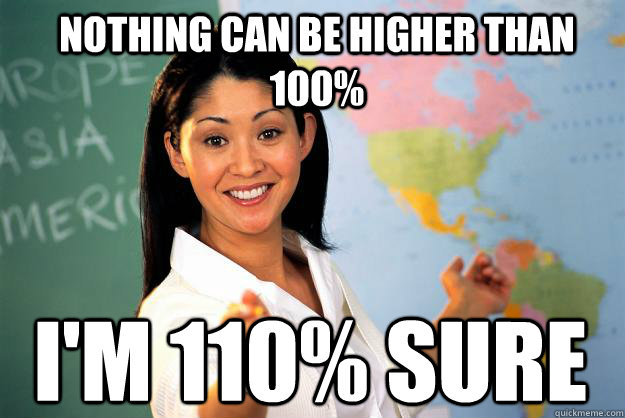 It is possible for percents to represented as greater than 100. For example we can see percents greater than 100 in grades, business earnings and sports.
Percents greater than 100 are still represented as a fraction with 100 as the denominator.
Convert the following percentages into fractions and decimals
157%										b)	343%
Convert the following percentages into fractions and decimals
c)	210%										d)	101%
Calculate the following
150% of 0.5								b) 120% of 150
Calculate the following
c)	315% of 40								d)	276% of 310
Ivan is 160 cm tall. Tiara is 152 cm tall. Both Ivan and Tiara are 13 years old. An adult's height is normally 107% of his or her height at age 13. What are Ivan and Tiara’s expected adult heights?
Remember!
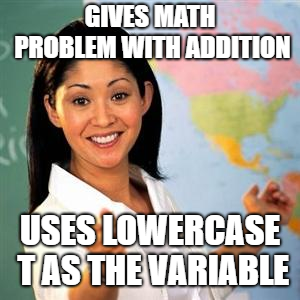 In math we are often trying to solve for an unknown variable. A variable is generally represented by the letter ‘x’ or another letter. 
Whenever there is an unknown in a question writing a variable can make said question easier to solve.
Solve for the unknown variable
120% of a number is 36						b) 140% of a number is 70
Solve for the unknown variable
320% of a number is 96					b) 205% of a number is 82
A bacon double cheeseburger, fries and a medium milkshake provide a Grade 8 student with 390% of the recommended daily grams of fat allowance. How many grams of fat are in the meal if the recommended daily allowance is 20 grams?
Review!
What does percent mean?

Can percents be greater than 100?

When might we see percents greater than 100?
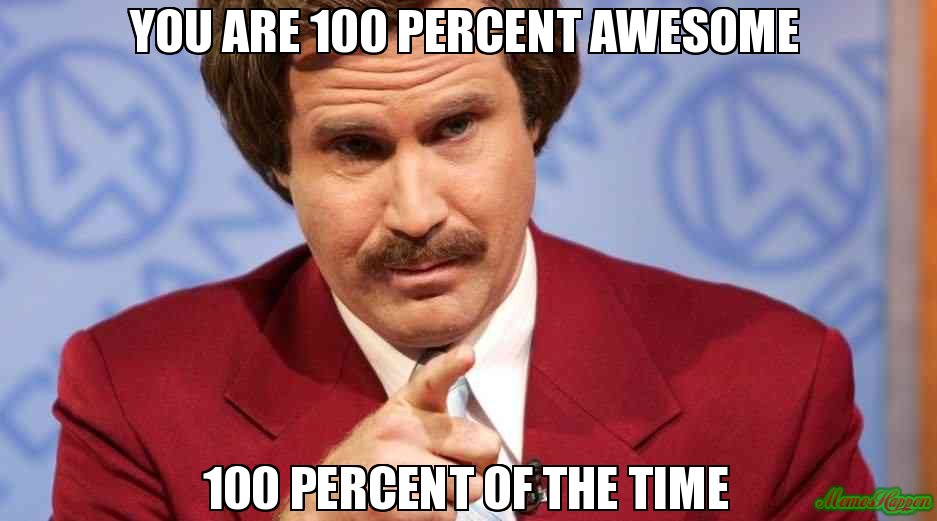 Fractional Percents
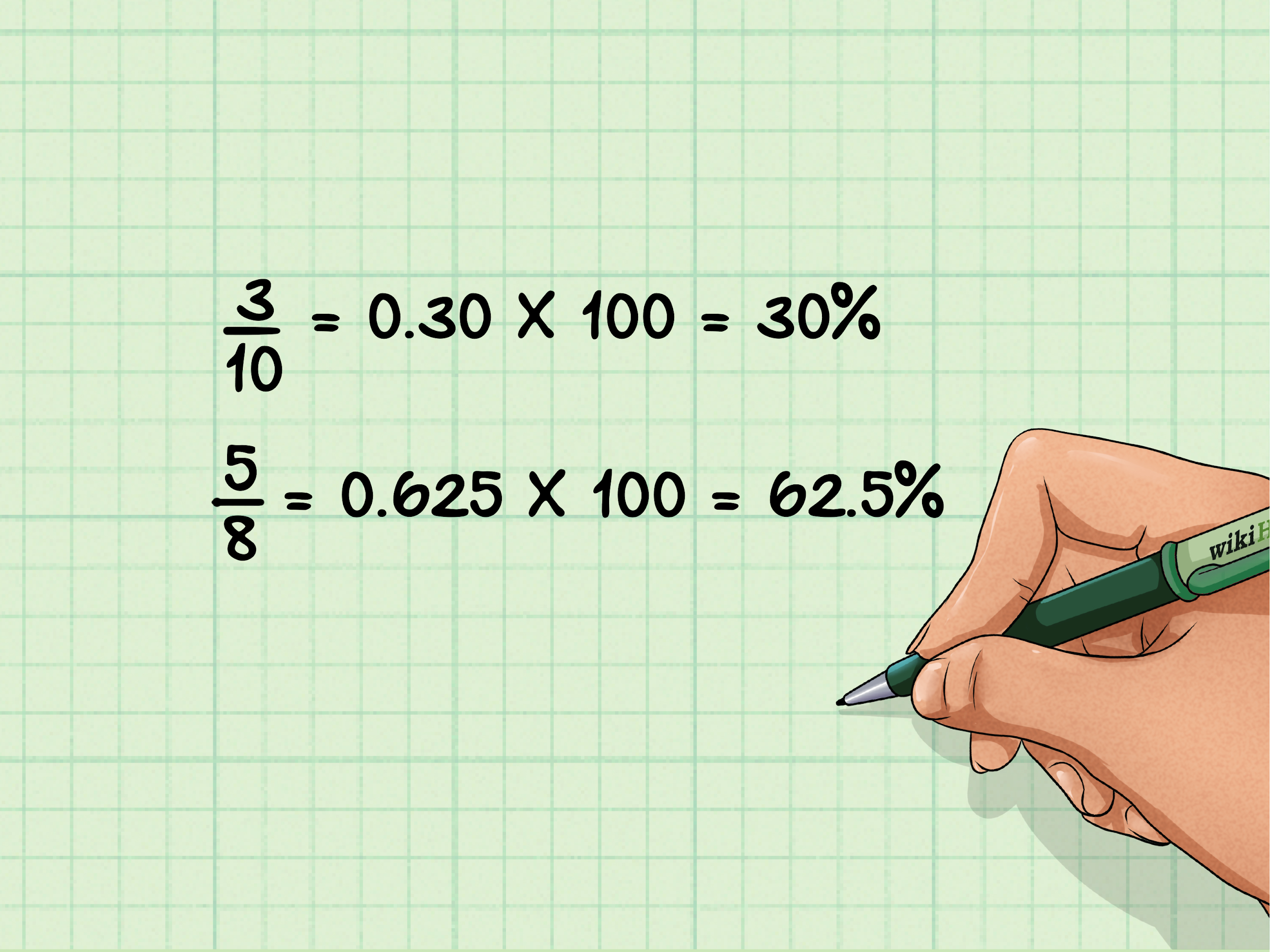 A fractional percent is a number out of one hundred that includes a fraction. 
Fractional percents can be written as mixed number percents or percentages with decimals.
For example, twelve and a half percent can be represented as 12.5% or as
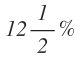 Writing fractional percents as fractions
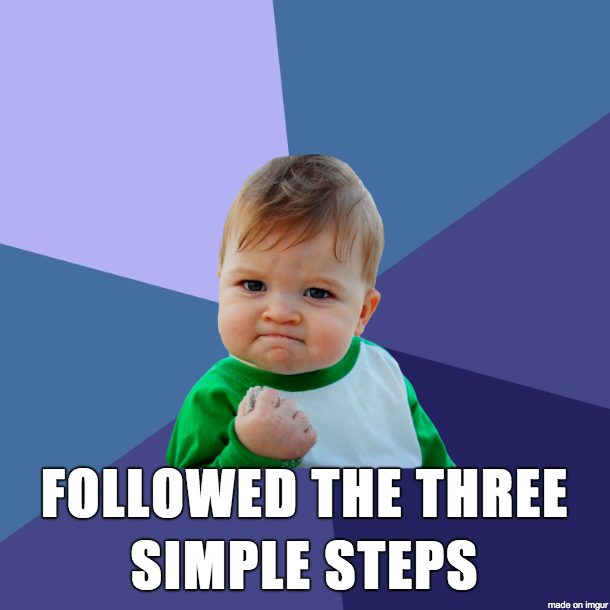 To write a fractional percent as a fraction;
If included, write the mixed number as a fraction
Divide the fraction by 100
Write the fraction in lowest terms
Let’s try!
To write a fractional percent as a fraction;
If included, write the mixed number as a fraction
Divide the fraction by 100
Write the fraction in lowest terms
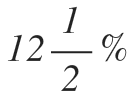 Write the following as fractions in lowest terms
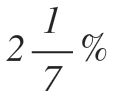 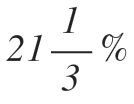 c)										d)
Write the following as fractions in lowest terms
c)	25.5%								d)	60.25%
Remember!
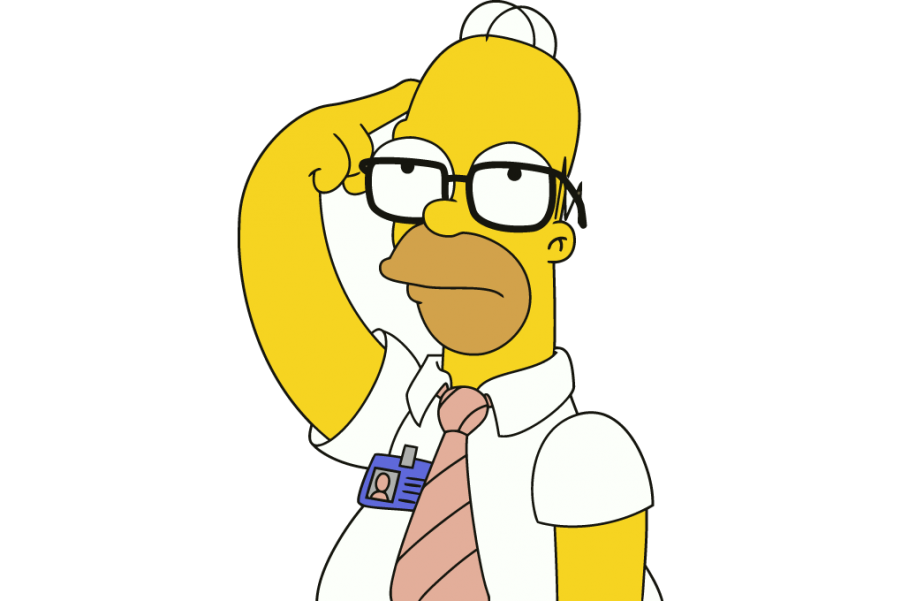 To calculate percentages of numbers;
Change the percentage into a decimal.
If you see the word ‘of’ change it to the multiplication symbol 
Multiply the decimal by the number you are calculating the percentage of.
Calculate
0.5% of 250							b)	1.25% of 320
Calculate
c)	1.5% of 520							b)	3.25% of 410
Your friend wants you to help deliver newspapers that will sell for a total of $350. He gives you two choices. Either 3.5% of total sales or a lump sum of $25. What is the better deal?
Practice!
Pages 152-153 Questions #2, 4, 6, 7, 8
Pages 157-158 Questions # 4, 5, 8, 10, 12
Page 161 Questions #2, 3, 6
Page 165 Questions # 1, 3, 5, 6
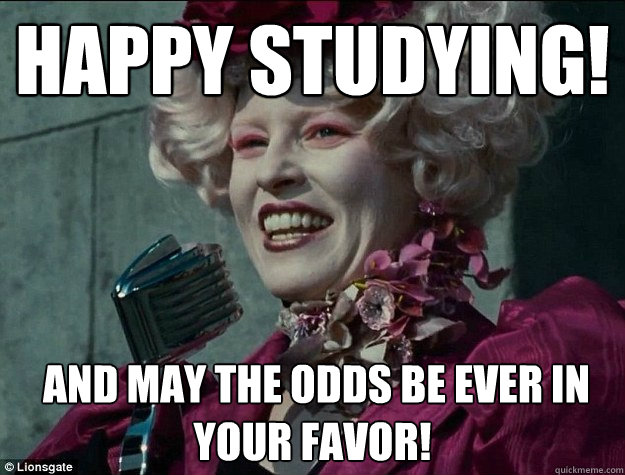 Review!
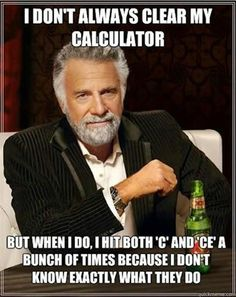 What does the word percent mean?

How do you write 25.5% as a fraction?

Dow do you write 25.5% as a decimal?
Increasing Percentages
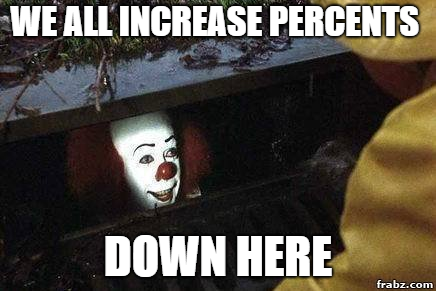 In certain situations a value may be increased by a percentage. When this is the case we add 100% to our original percentage and continue forward. 
For example; An increase of 5% is the same as multiplying by 105%.
Calculate the total price
$39.99 with 5% sales tax				b)	$40.25 with 7% sales tax
Calculate the total price
c)	$19.99 with 12% sales tax				b)	$32.50 with 14% sales tax
In 2005, the number of movie tickets sold in Canada increased 0.5% to 120.3 million. Suppose it increased another 0.5% in 2006.What is the new number of movie tickets sold?
The population of a town with 8500 people increased 8% last year. What is the new population of the town?
Decreasing Percentages
Percents can also be used to calculate a decrease in number. To calculate a decrease using a percent we subtract from 100% and multiply the number. 
For example; A 15% discount is the same as paying 85% of the full price.
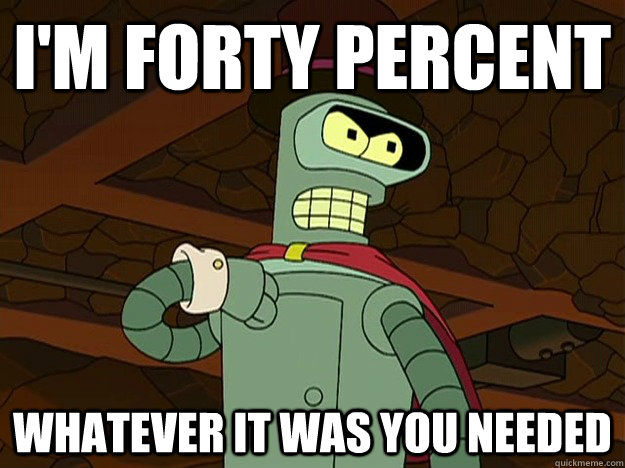 Calculate the percent decrease
15% discount on $14.99				b)	32% discount on $18.00
Miriam wants to buy a pair of inline skates. One store is selling the skates at 15% off the regular price of $149.95. Another store is selling the skates for $139.95, with 10% off. Which store has the better price?
Review!
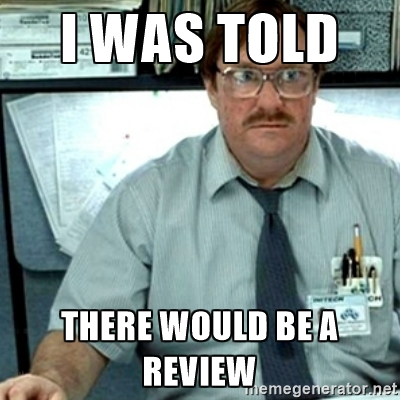 How do you calculate an increase in percent?

What does the word percent mean?

Can you also calculate decreasing percentages?
Calculate
A 30% increase from 50				b)	A 150% increase from 50
Mikael’s father bought a new car for $35 500. The car decreased in value by 20% after one year. What was the value of the car after the one year?
John wants to buy an MP3 player. At a store he sees a player that regularly sells for $119.95. It is advertised at 20% off, but, because he lives in British Columbia, he has to pay 5% GST and 7% PST. He has saved $115 from babysitting. Can he buy the MP3 player?
A herd of 200 caribou was moved to a new location. The population increased by 10% the first year and then increased by 20% the second year. What was the percent increase after two years?
A television is on sale for 25% off the regular price of
$339.95. Calculate the discount and the final cost if the tax is 5% in Alberta, where there is no PST.
A student is awarded a $1000 scholarship and places it in an account that pays 3% simple interest per year. What is the total value of the scholarship amount at the end of the second year?
Calculate the missing percent
An increase from 80 to 90			b)	An increase from 50 to 200
Calculate the missing percent
c)	A decrease from 200 to 100		d)	A decrease from 500 to 450
Sam increased the savings in his bank account by 200% when he added a birthday gift from his grandmother. Now he has $330. How much was the gift?
Practice!
Page 173 Questions #3, 4, 5
Page 177 Questions #2, 3, 4, 9
Pages 181-183 Questions #1, 3, 4, 5, 7
Page 186 - Chapter Review
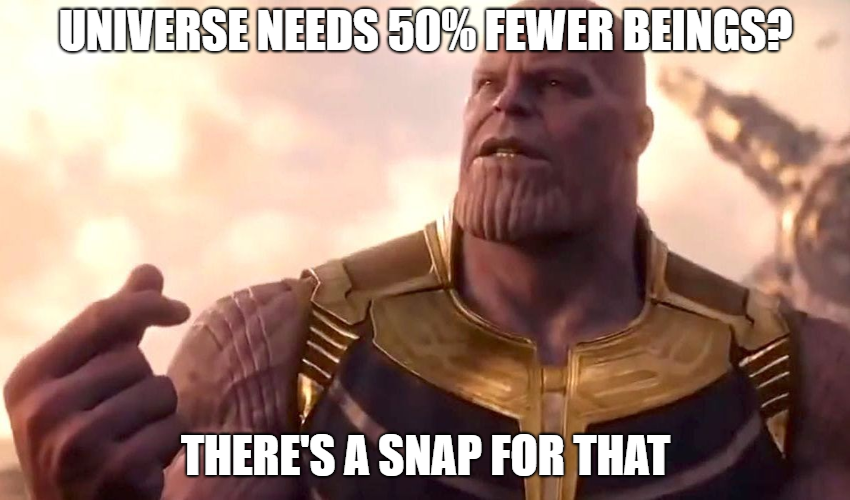